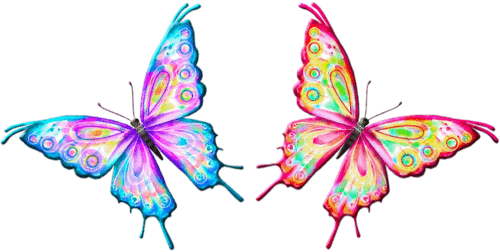 আজকের 
ক্লাসে 
সবাইকে 
শুভেচ্ছা
LOGO
পরিচিতিঃ
সরদার এনামুল কবির
সহকারী শিক্ষক
গোটাপাড়া মাধ্যমিক বিদ্যালয়
বাগেরহাট
মোবাইলঃ-০১৯১৩৩৮৮৮৯৫
শ্রেণিঃ ৭ম
বিষয়ঃ গনিত
অধ্যায়ঃ ১০ম
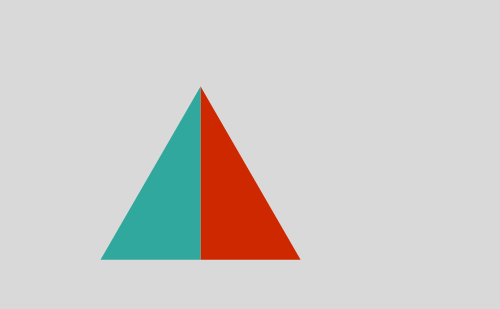 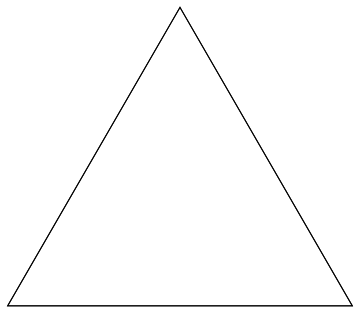 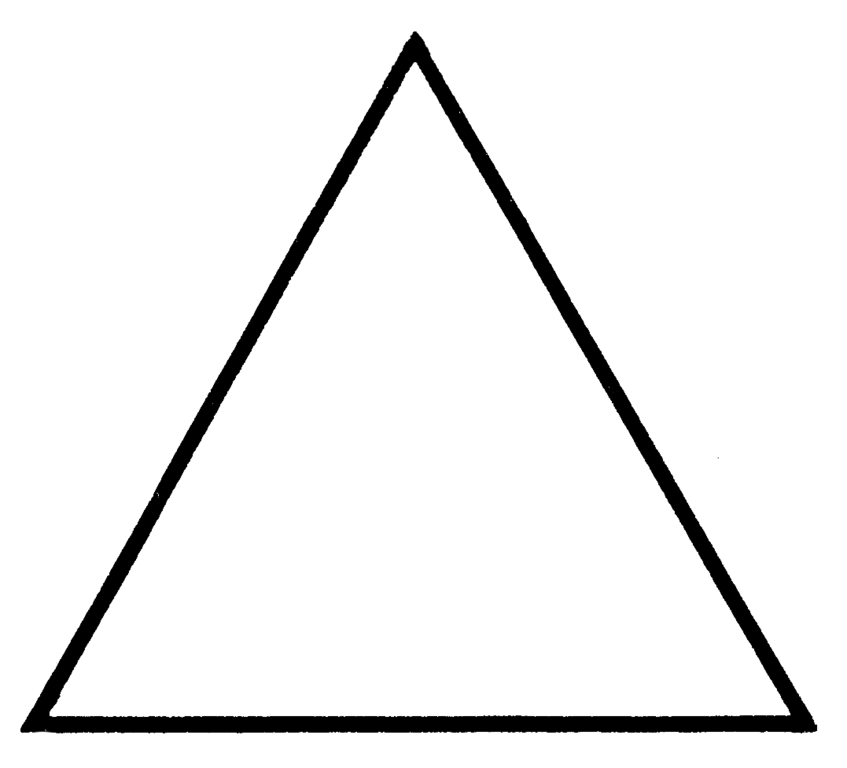 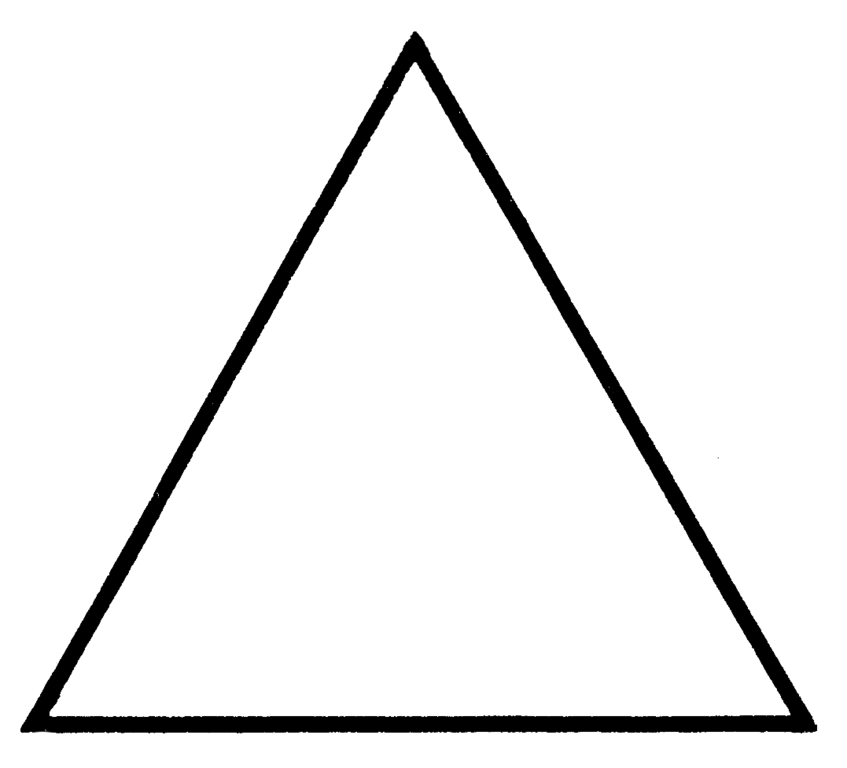 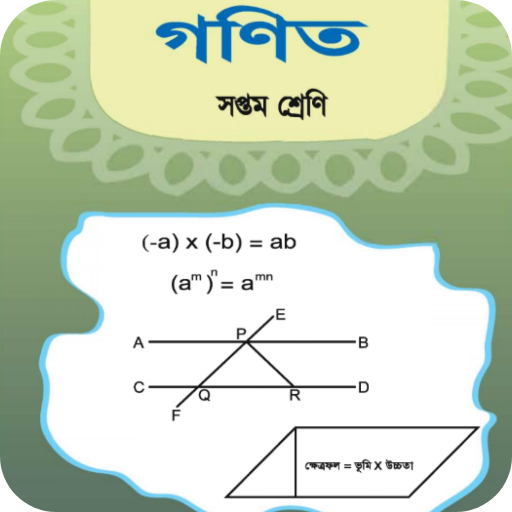 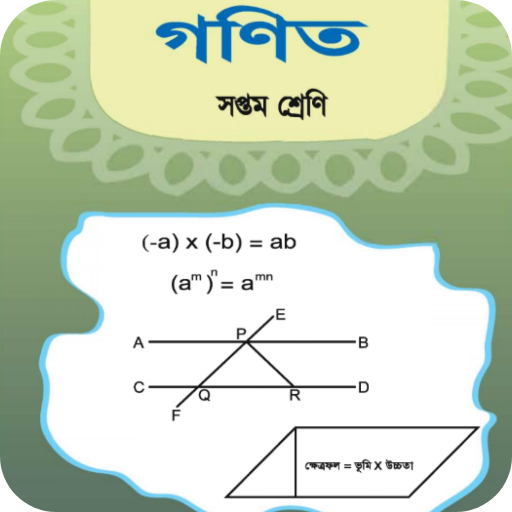 উপরের ঘটনা গুলি দেখে কি বুঝতে পারলে
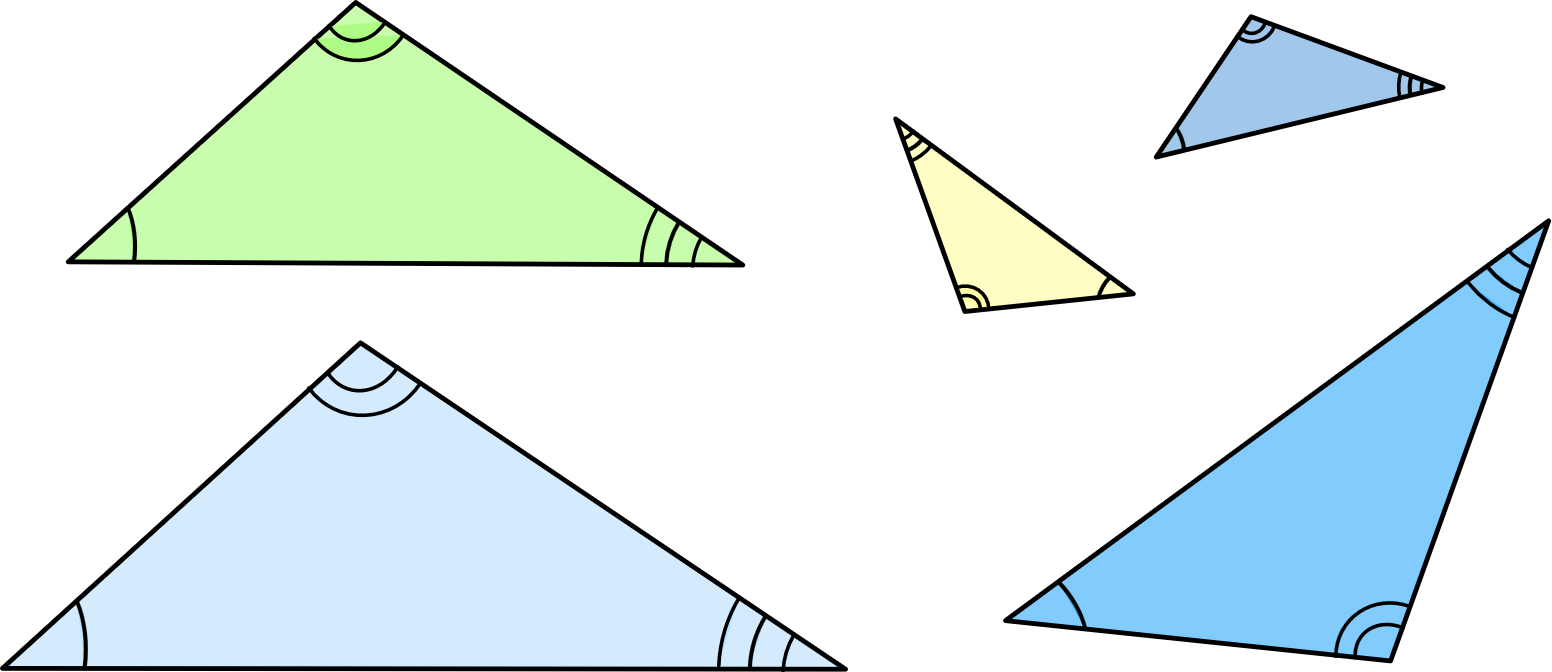 আজকের পাঠের বিষয়
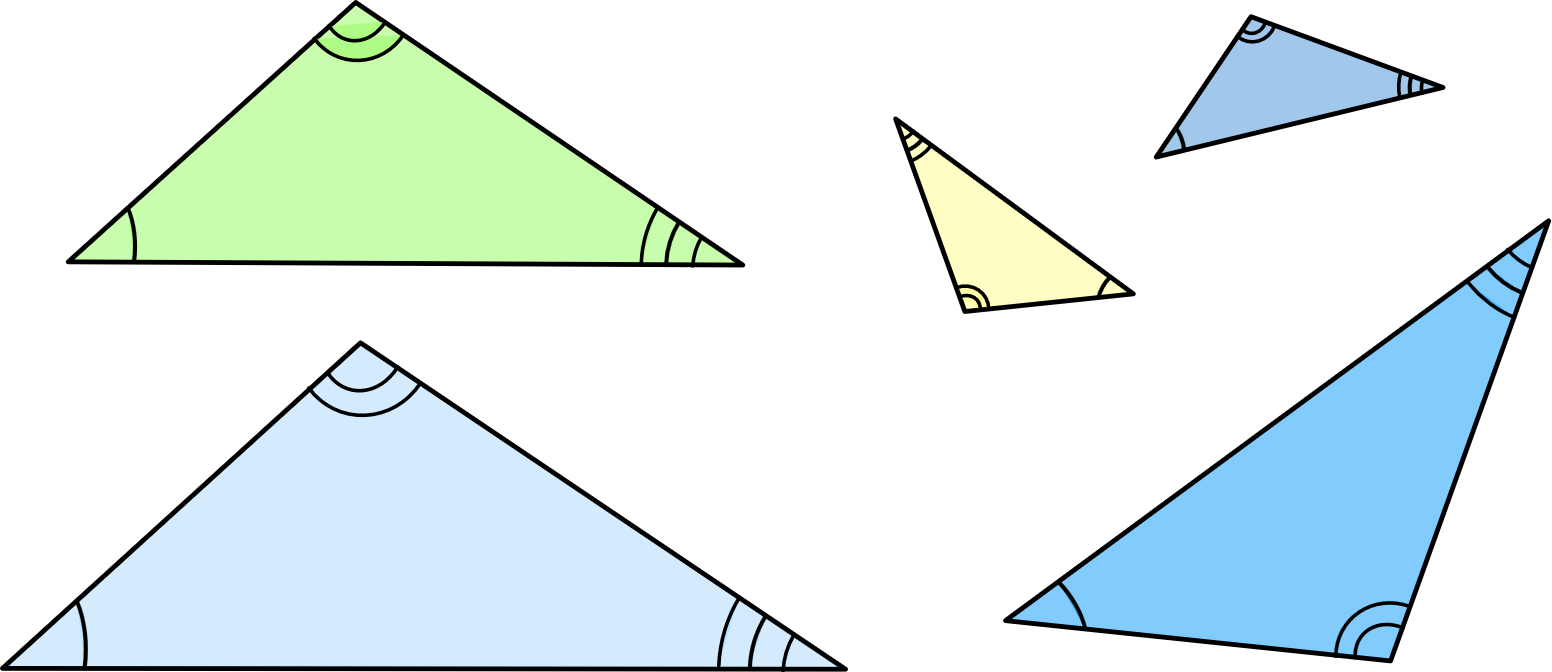 ত্রিভুজের সর্বসমতা
শিখন ফলঃ
এই পাঠ শেষে শিক্ষার্থীরা...
ত্রিভুজের অংশগুলো চিহ্নিত করে নাম বলতে পারবে।
 
 ত্রিভুজের সর্বসমতার শর্তগুলো চিহ্নিত করতে পারবে।

 ত্রিভুজের সর্বসমতার ধর্ম ব্যবহার করে ত্রিভূজের কোণ-বাহু-কোণ প্রতিজ্ঞাটি প্রমান করতে পারবে।
এসো আমরা নিচের ঘটনা গুলি লক্ষ্য করি
B
A
C
B
A
C
B
C
A
B
A
C
তাহলে আমরা বলতে পারি একটি ত্রিভূজের ৬টি অংশ থাকে
A
C
B
ত্রিভুজের সর্বসমতার শর্তসমুহ গুলি হচ্ছেঃ
A
০১। বাহু-কোণ-বাহু উপপাদ্য
C
B
A
০২। বাহু-বাহু-বাহু উপপাদ্য
C
B
A
০৩। কোণ-বাহু-কোণ উপপাদ্য
C
B
A
০৪। অতিভূজ - বাহু উপপাদ্য
C
B
উপপাদ্য – 4 (কোণ-বাহু-কোণ উপপাদ্য)
যদি একটি ত্রিভুজের দুইটি কোণ ও কোণ সংলগ্ন বাহু যথাক্রমে অপর একটি ত্রিভুজের দুইটি কোন ও কোণ সংলগ্ন বাহুর সমান হয়, তবে ত্রিভূজ দুইটি সর্বসম হবে।
A
D
B
C
E
F
বিশেষ নির্বাচন: মনে করি, ABC ও DEF -এ
∠B = ∠E ,
∠C =∠F এবং
কোণ সংলগ্ন BC বাহু = অনুরুপ EF বাহু।
প্রমাণ:
A
D
B
C
E
F
ABC কে DEF -এর উপর এমনভাবে স্থাপন করি যেন, B বিন্দু E বিন্দুর উপর
ও BC বাহু EF বাহু বরাবর
এবং EF রেখার যে পাশে D আছে A বিন্দু যেন সেই পাশে পড়ে।
A
D
B
C
E
F
যেহেতু BC = EF, অতএব C বিন্দু F বিন্দুর উপর অবশ্যই পড়বে।
আবার, ∠B =∠E বলে, BA বাহু ED বাহু বরাবর পড়বে
এবং ∠C = ∠F
CA বাহুর সাধারন বিন্দু A,  BD ও FD বাহুর সাধারন বিন্দু D এর উপর পড়বে।
A
D
B
C
E
F
অর্থাৎ ABC , DEF এর উপর সমপাতিত হবে।
মূল্যায়ন
০১। যদি একটি ত্রিভুজের দুইটি কোণ ও কোণ সংলগ্ন বাহু যথাক্রমে অপর একটি ত্রিভুজের
 দুইটি কোন ও কোণ সংলগ্ন বাহুর সমান হয়, তাহলে তাকে কি বলে?
(ক) সমকোণী ত্রিভূজ (খ) সমবাহু ত্রিভুজ (গ) সর্বসম ত্রিভুজ (ঘ) সদৃশ ত্রিভূজ
০২। ত্রিভুজের শিরঃকোণের সমদ্বিখণ্ডক রেখা ভূমিকে সমদ্বিখণ্ডিত করলে ত্রিভুজটি___
(ক) সমকোণী     (খ) সূক্ষকোণী     (গ) সমবাহু  (ঘ) স্থূলকোণী
বাড়ির কাজ
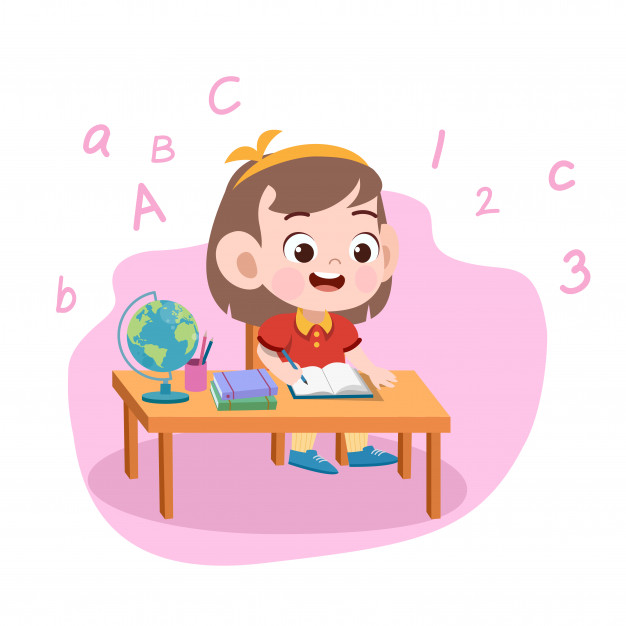 প্রমাণ কর যে, কোন ত্রিভুজের শিরঃকোণের সমদ্বিখণ্ডক যদি ভূমির  উপর লম্ব হয়, তবে ত্রিভূজটি সমদ্বিবাহু।
ভালকাজ
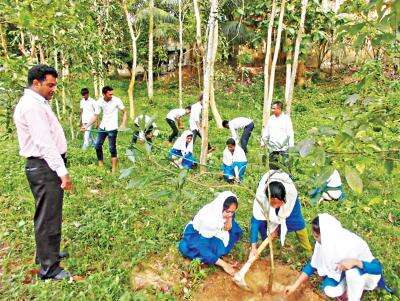 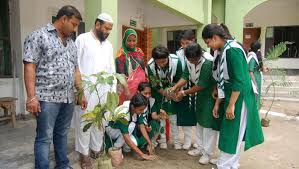 গাছ লাগিয়ে ভর দেশ, তৈরি কর সুখের পরিবেশ
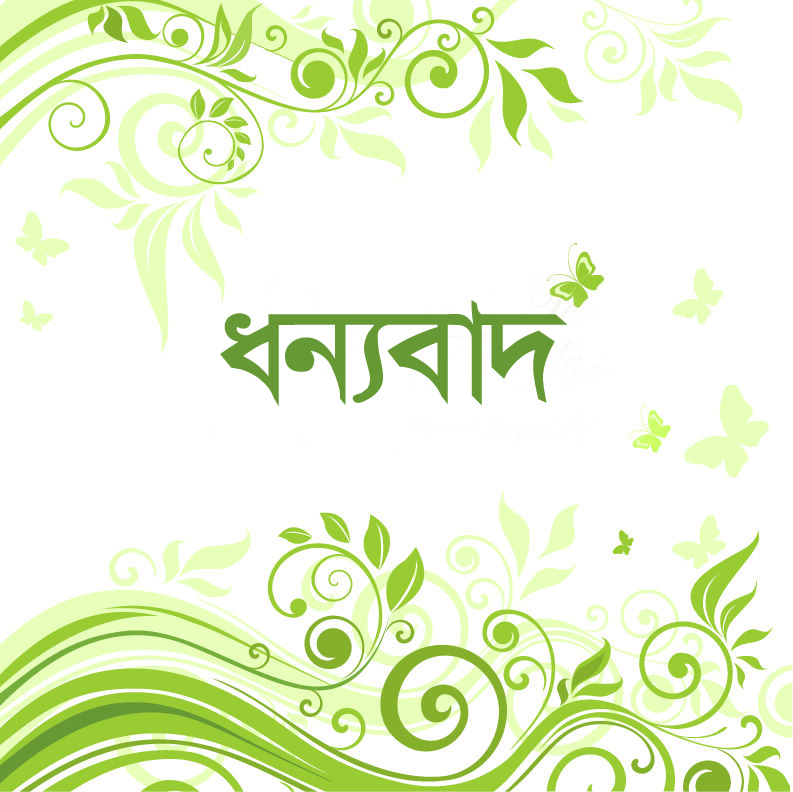